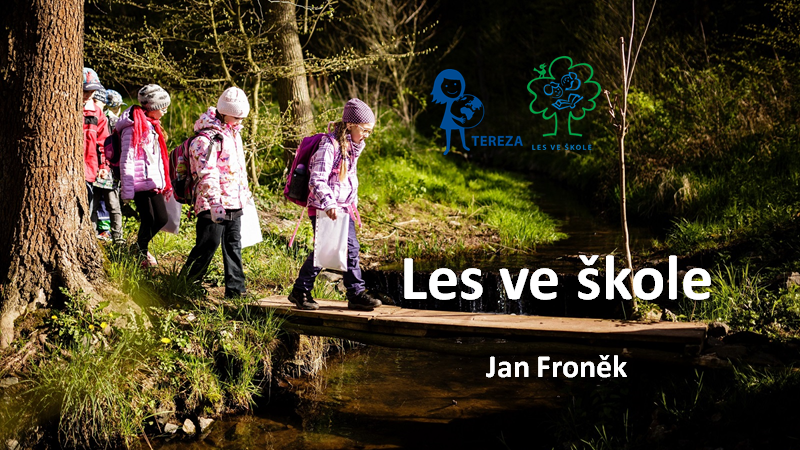 Les ve škole pro ZŠ
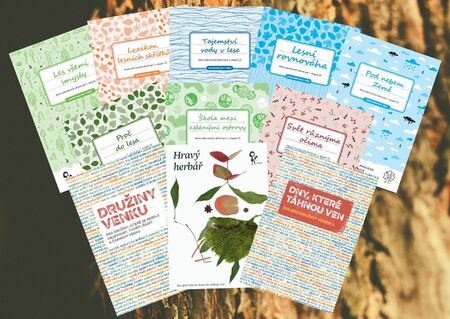 • 11 metodických materiálů
• Motivační příběh, individuální i skupinová zadání
•Sami rozhodujete co a kdy
•Cyklus: Příprava > Výprava > Reflexe
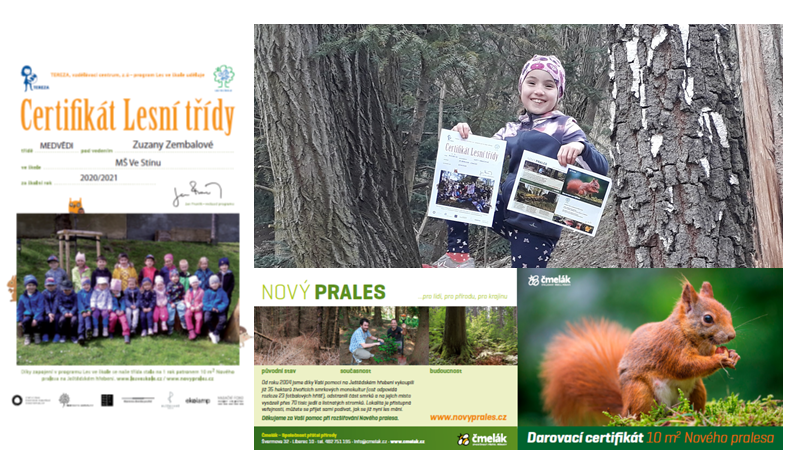 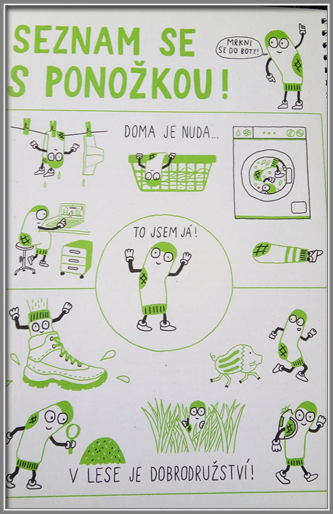 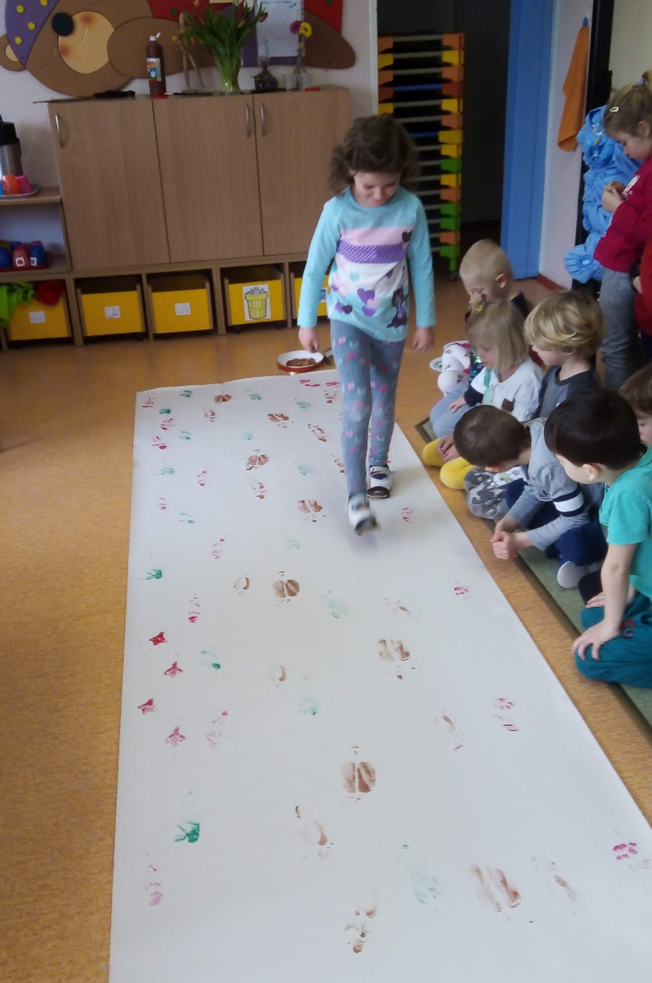 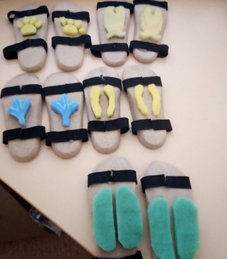 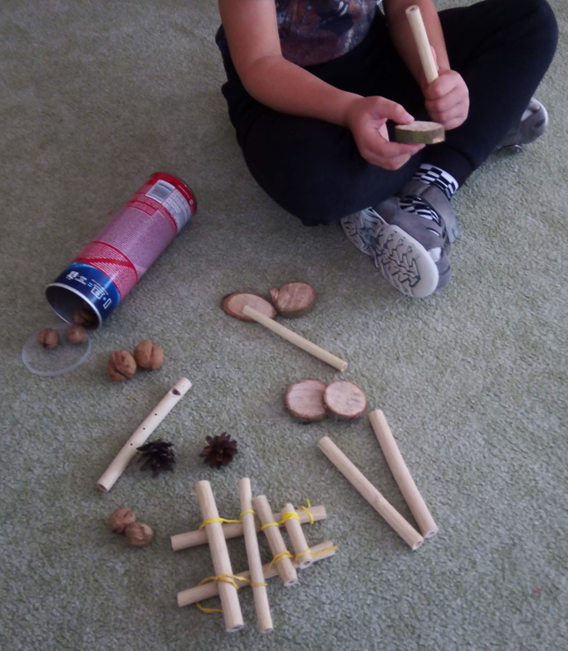 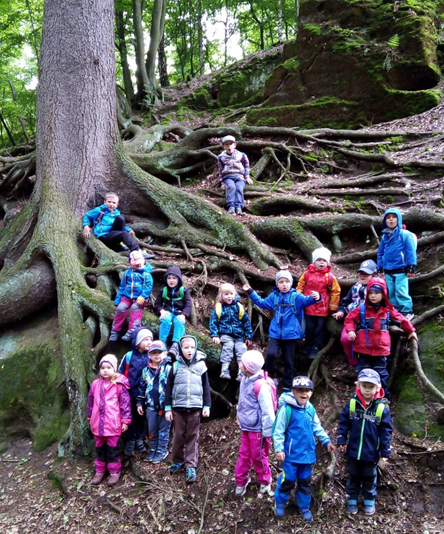 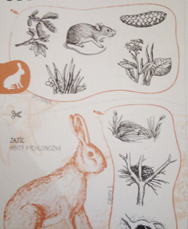 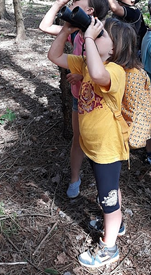 Školní les do kapsy
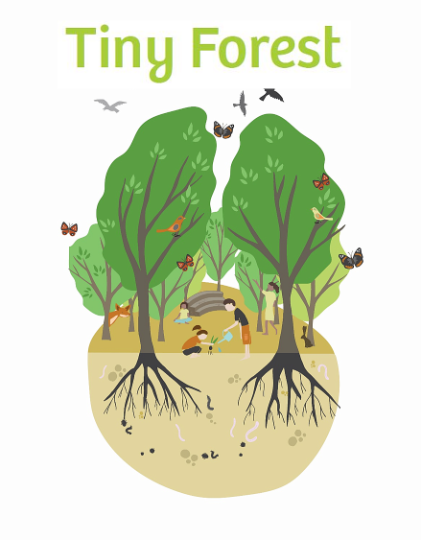 zdroj: ivn.nl
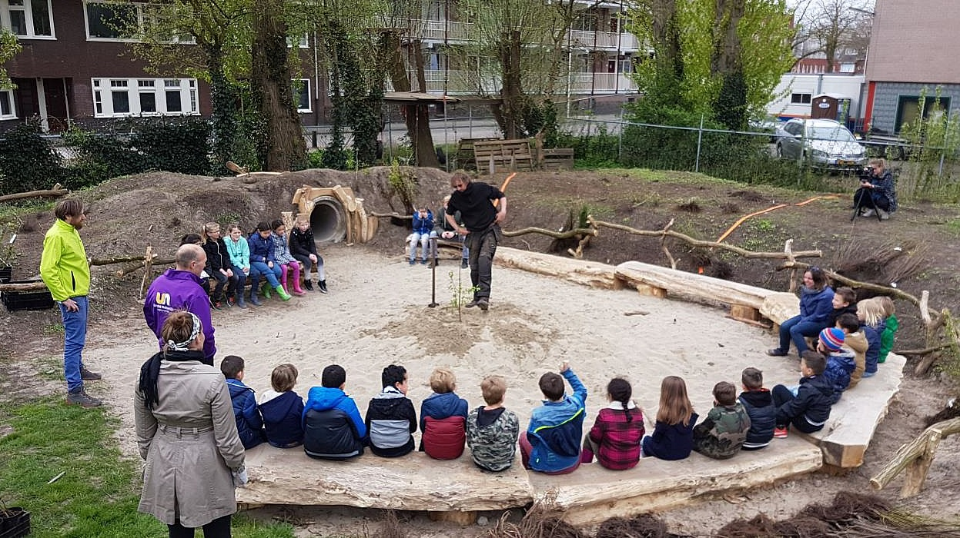 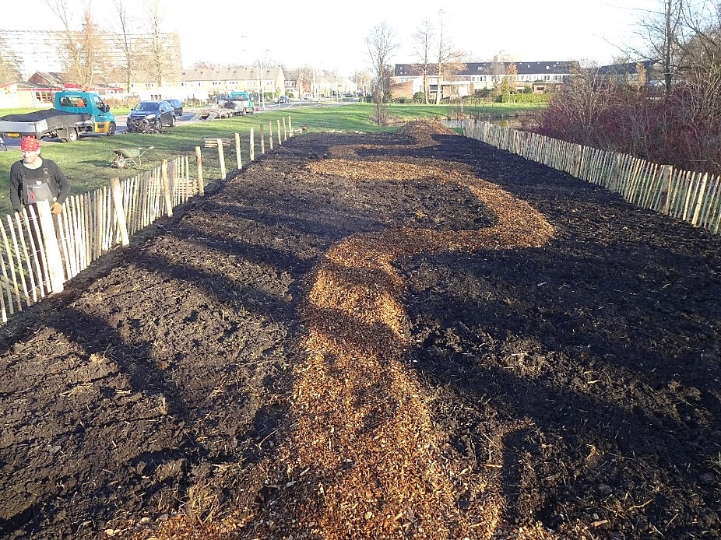 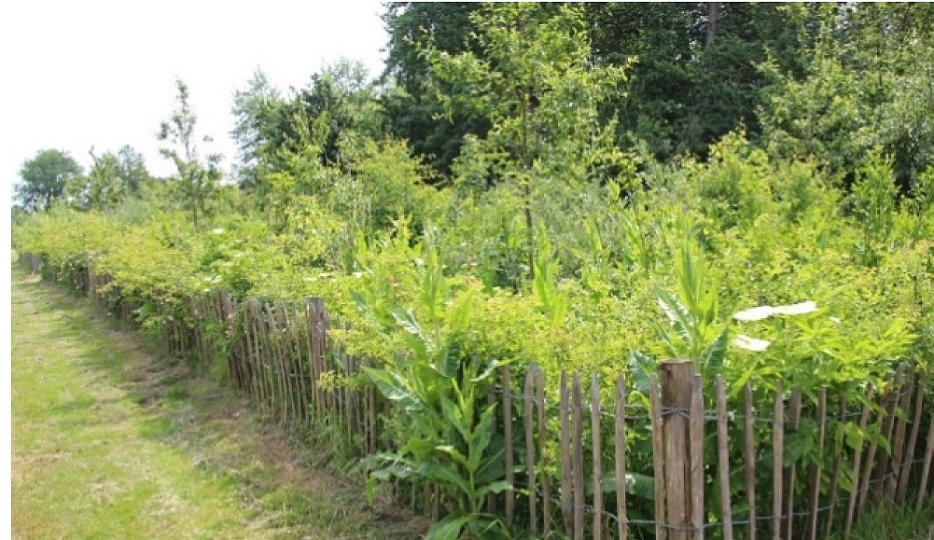 Školní les do kapsy - principy:
-100-200m2
-výsadba 3-5 stromů na m2
-původní druhy dřevin, půdní rozbor
-vysazeno s dětmi, rodiči, sousedy
-hustě zamulčováno
-uvnitř prostor pro posezení
-minimální šířka bez přerušení 4m
-využívá se pro výuku a pobyt dětí v přírodě
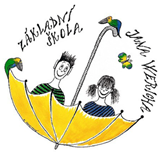 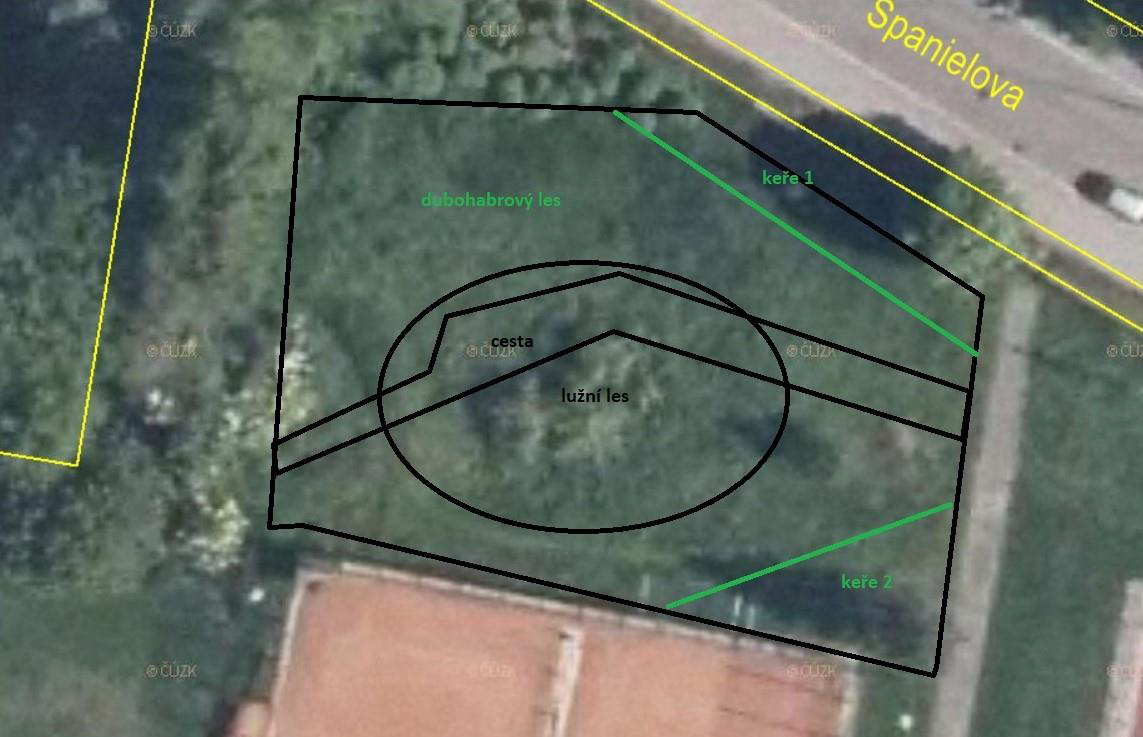 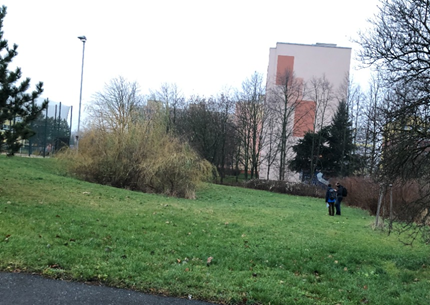 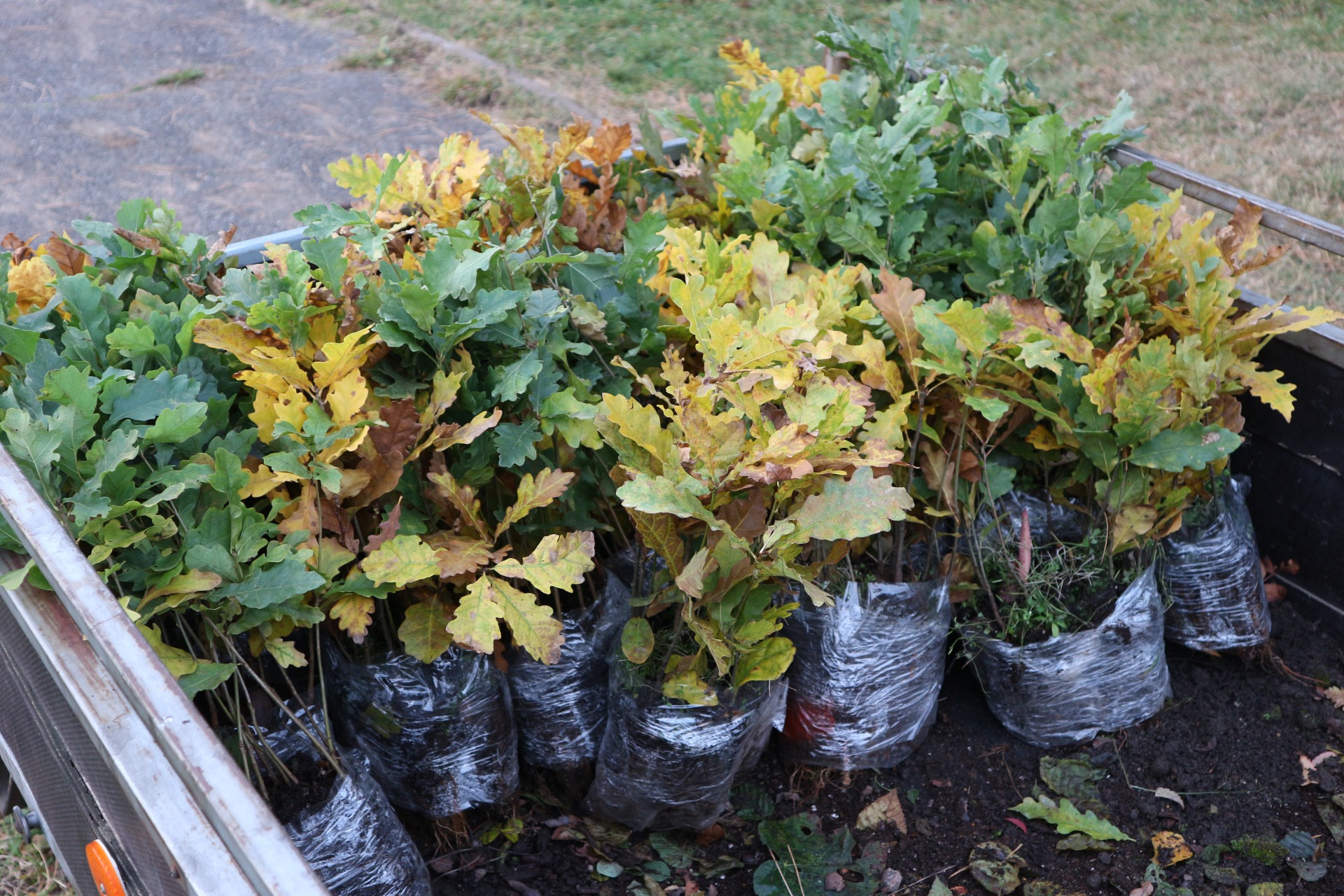 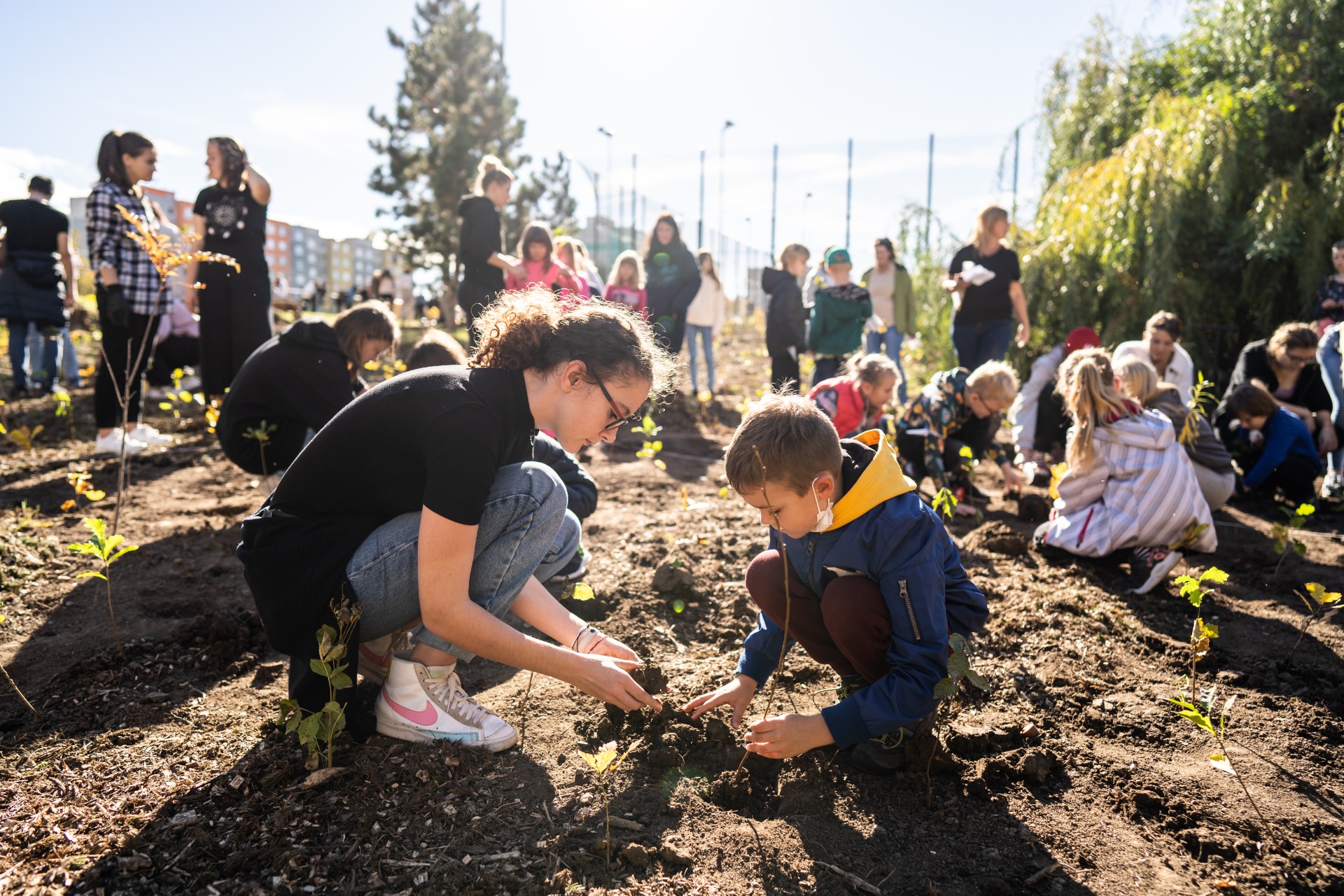 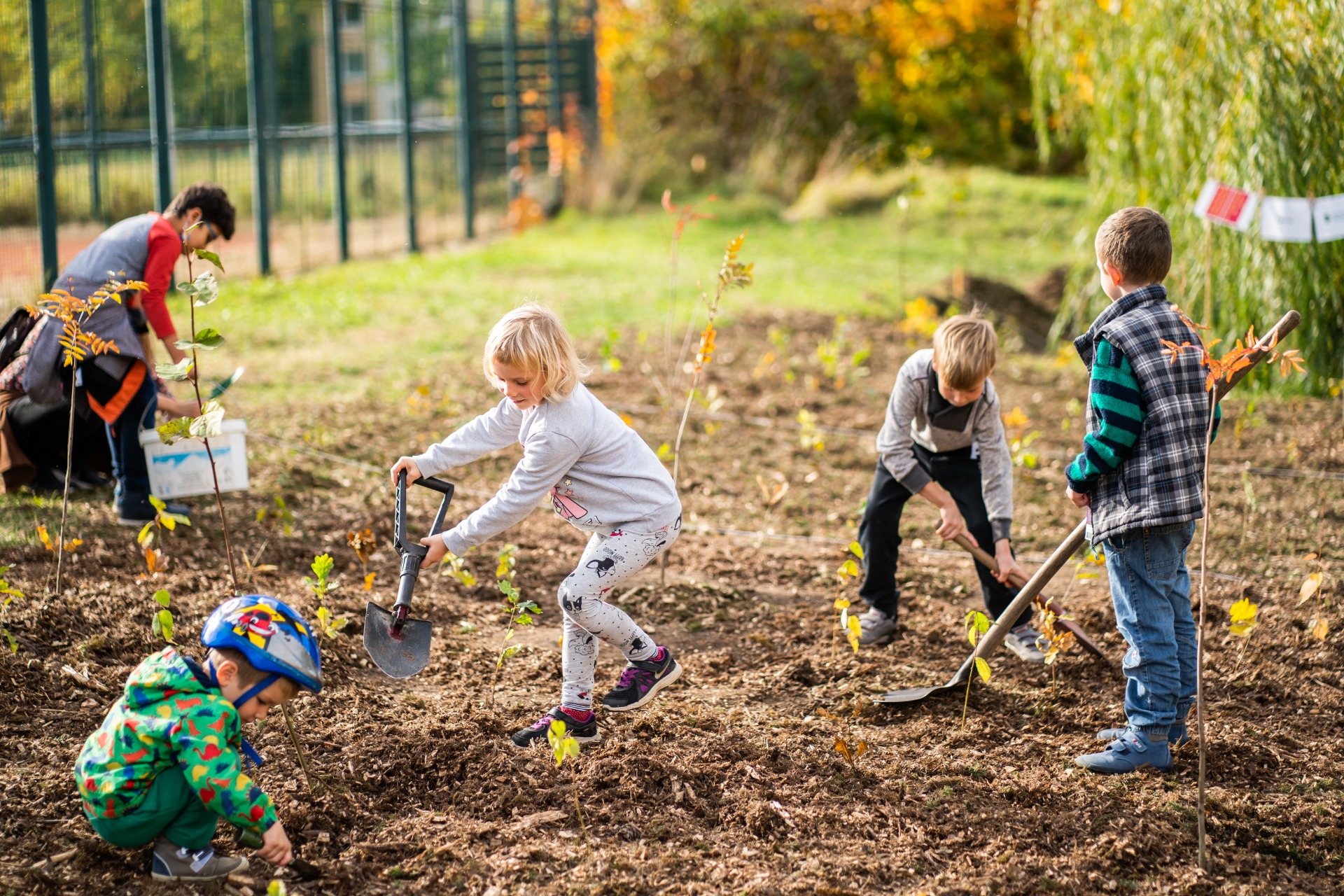 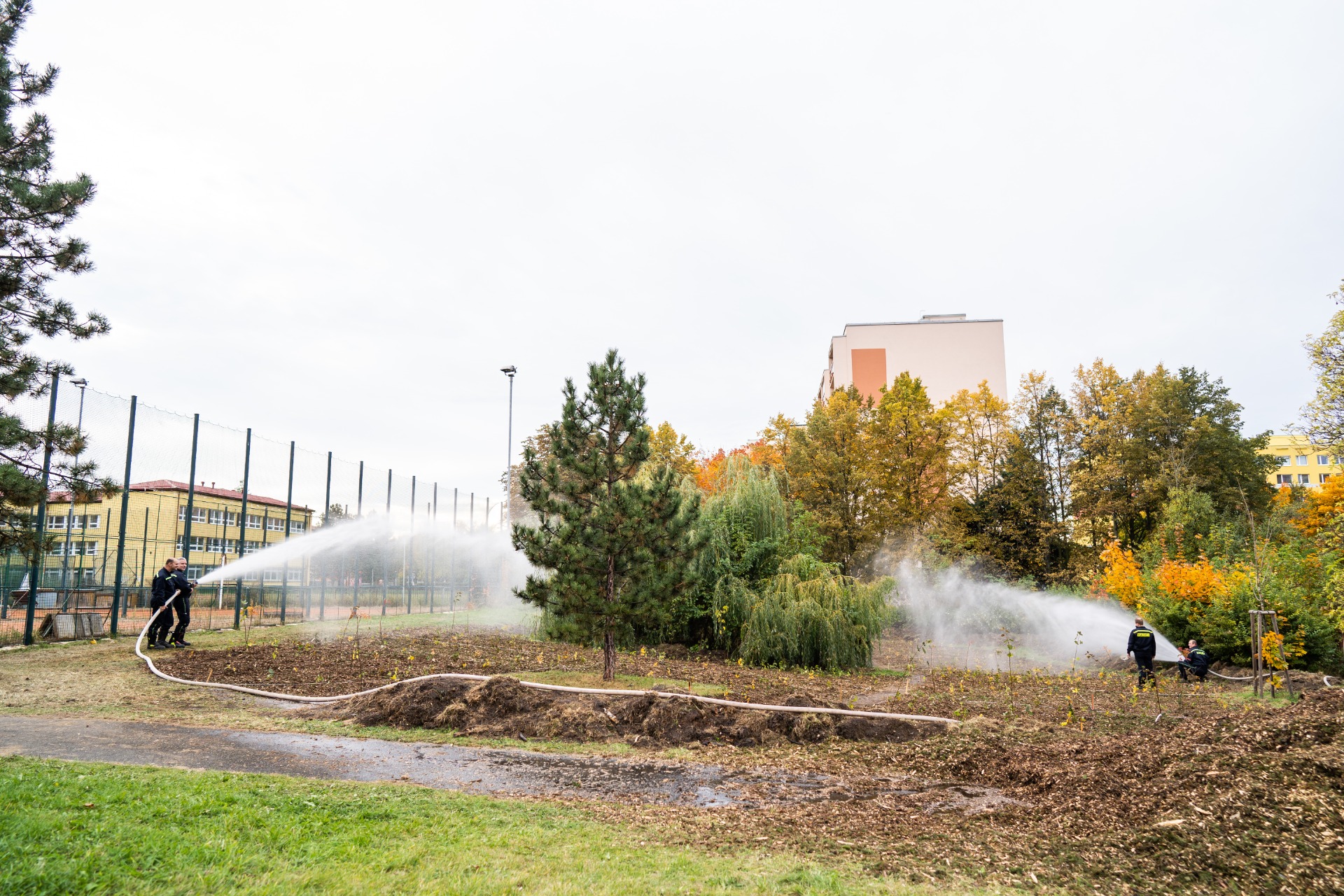 Více informací v článku https://lesveskole.cz/detail/cz/zasadte-si-svoji-zelenou-ucebnu

A také zde
https://www.lesveskole.cz/l/prvni-skolni-les-do-kapsy-vysazen/
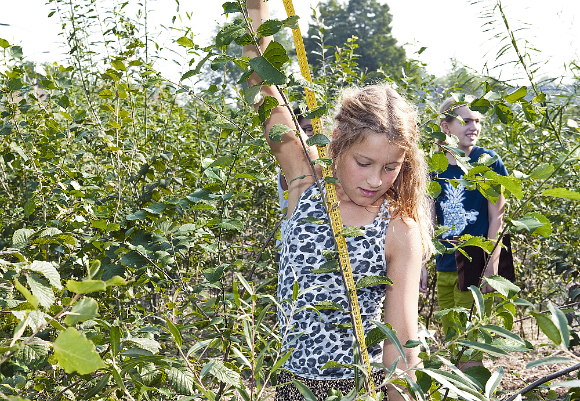 foto: ivn.nl
lesveskole.cz					skolniles.cz
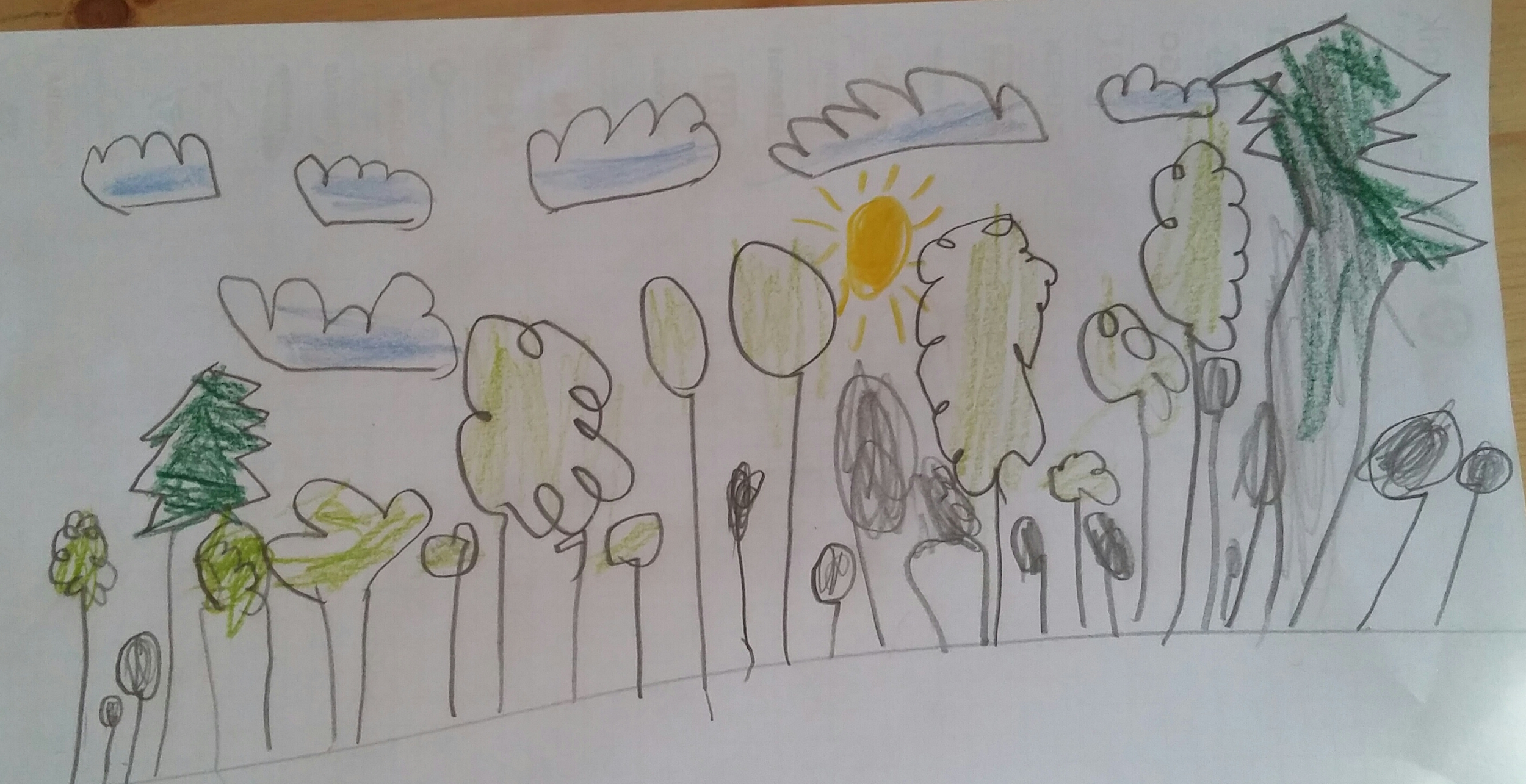